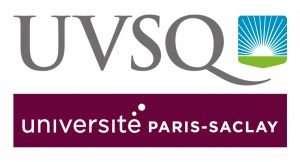 Conception : 
Olivier Colin
Patrick Diter
Dominique Vichard

Ce document est mis à disposition selon les termes de la Licence Creative Commons Attribution - Pas d’Utilisation Commerciale - Partage dans les Mêmes Conditions 4.0 International.
https://creativecommons.org/licenses/by-nc-sa/4.0/
‹#›
[Speaker Notes: Déroulé : 

Présentation du module, des objectifs de chimie et des TP (consignes de sécurité…)
	🡪  : 5 min max : diapo 1à5 (le diaporama sera sur ecampus, donc on peut aller vite)

 Présenter le fonctionnement des TP de chimie : 10 min max

Préparation d’une séance de TP : Préparation du TP1 (Distribuer les fascicules de TP de MTCB chimie)
Préparer les calculs : 
La théorie : revoir le cours correspondant : TP1 : la conductimétrie
La feuille de route :.

Interroger les étudiants sur les difficultés qu’ils rencontrent]
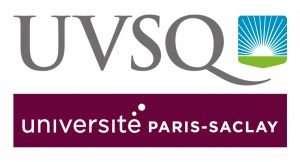 Méthodologie Chimie MTCB :
Apprendre et organiser son travail à l’université 

Séance 8 :

Apprendre sur le long terme
Portail Chimie-Biologie
‹#›
[Speaker Notes: Déroulé : 

Présentation du module, des objectifs de chimie et des TP (consignes de sécurité…)
	🡪  : 5 min max : diapo 1à5 (le diaporama sera sur ecampus, donc on peut aller vite)

 Présenter le fonctionnement des TP de chimie : 10 min max

Préparation d’une séance de TP : Préparation du TP1 (Distribuer les fascicules de TP de MTCB chimie)
Préparer les calculs : 
La théorie : revoir le cours correspondant : TP1 : la conductimétrie
La feuille de route :.

Interroger les étudiants sur les difficultés qu’ils rencontrent]
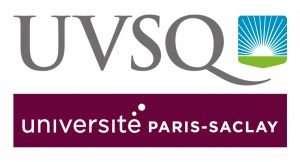 Plan de la séance

 Retour sur l’article

 Analyse expérimentale de l’effet d’espacement intra-session

 Analyse expérimentale des effets d’espacements intra-session et inter-session

 Impact des révisions

 Conclusion
‹#›
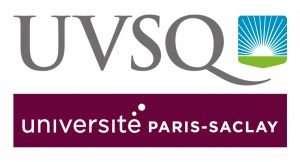 1) Retour sur l’article
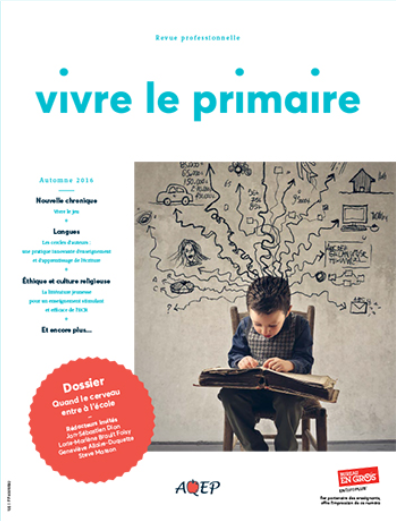 Aider les élèves à transformer leur cerveau en espaçant 
les périodes d’apprentissage
Steve MASSON
Vivre le primaire, vol 29, n03
Septembre 2016
Pages 51-52
Travail en groupe :
-> Extraire les éléments pertinents 
-> Résumer et ordonner les informations
-> Proposer une méthode pour mémoriser sur le long terme

=> Présentation orale par groupe en 2 min
‹#›
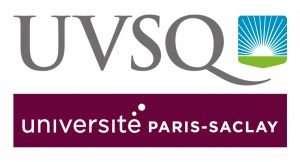 1) Retour sur l’article
Bilan

Crédibilité de l’article : chercheur en neurosciences dans une revue professionnalisante
Sans espacement : augmenter grandement le niveau d’apprentissage, mais l’oubli est très rapide et quasi-total 
=> neurones cessent de s’activer ensemble ce qui affaiblit ou détruit les connexions.
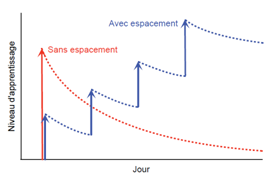 Avec espacement : augmente le niveau d’apprentissage et diminue l’oubli
=> réactivation et consolidation spontanée et inconsciente des réseaux de neurones.

Activation du cerveau maintenue à son maximum sans perte d’efficacité dans le cas espacé, ce qui n’est pas le cas pour l’apprentissage massé.
‹#›
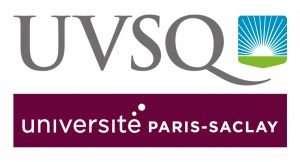 1) Retour sur l’article
Application à la mémorisation sur le long terme
Travail rapide
Réactivation
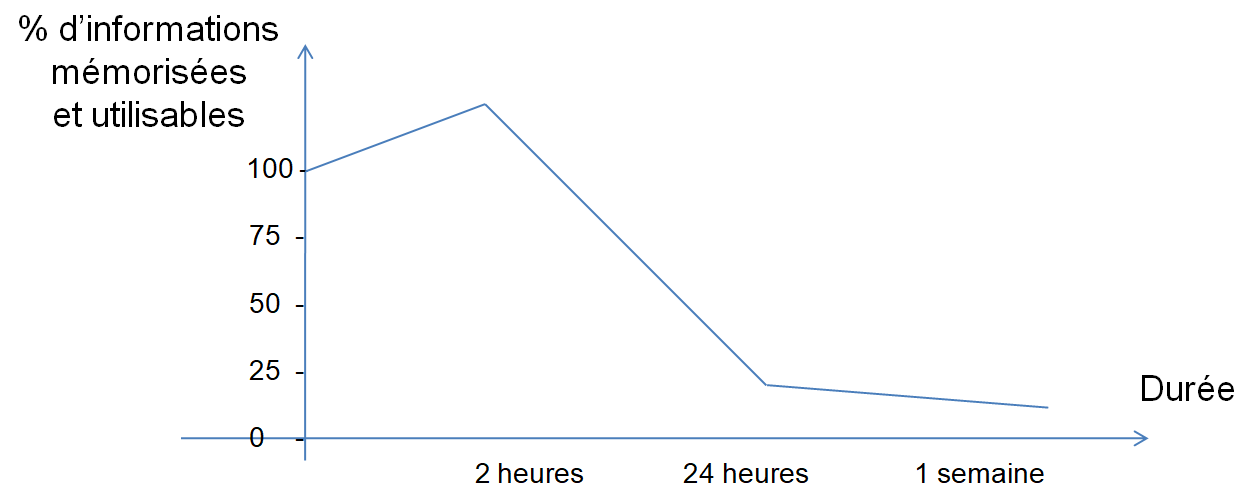 Augmenter progressivement l’espacement des révisions

Retravailler (s’interroger) sur des contenus lointains ou cumulatifs
‹#›
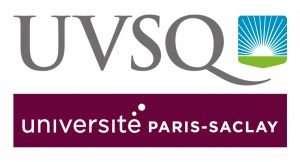 2) Analyse expérimentale 
de l’effet d’espacement
Optimising Learning Using Flashcards : 
Spacing Is More Effective Than Cramming
(Optimisation de l’apprentissage à 
l’aide de flashcards : L’espacement est 
plus efficace que le bachotage) 
Nate KORNELL
Applied Cognitive Psychology, vol 23
2009
Pages 1297-1317
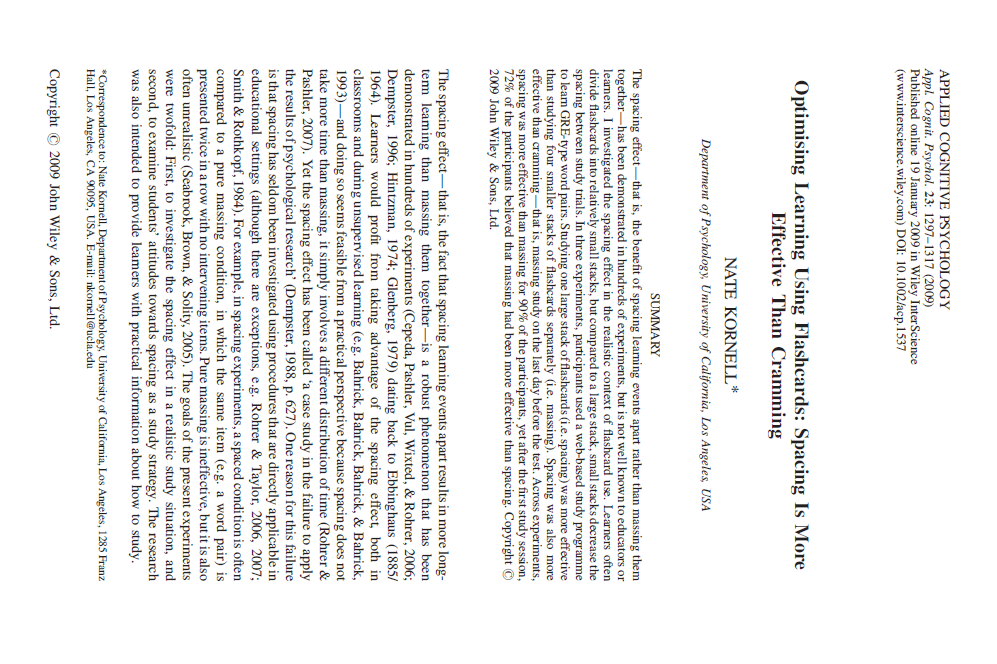 ‹#›
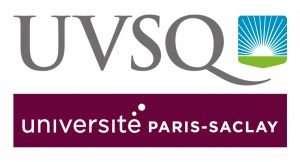 2) Analyse expérimentale 
de l’effet d’espacement intra-session
Pendant une séance de travail
Expérience 1
Jour 1 - Mémorisation par 20 étudiants de 40 flashcards 
Deux conditions de mémorisation 
Jour 2 - Test
4 passages par carte
20 flashcards
1 seul paquet
X 4 passages

19 cartes entre deux passages
=> Condition espacée
20 flashcards
4 paquets de 5 cartes
X 4 passages (avant passage paquet suivant)
4 cartes entre deux passages
=> Condition massée
‹#›
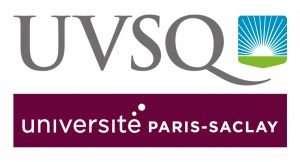 2) Analyse expérimentale 
de l’effet d’espacement intra-session
Pendant une séance de travail
Expérience 1 - Résultats
‹#›
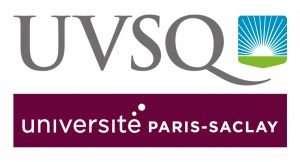 2) Analyse expérimentale 
de l’effet d’espacement intra-session
Expérience 1 - Résultats
Meilleure mémorisation dans la condition espacée que dans la condition massée : 
Espacement intra-session favorable
‹#›
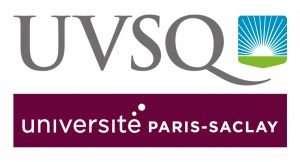 2) Analyse expérimentale 
de l’effet d’espacement intra-session
Expérience 1 - Résultats
Les deux méthodes d’apprentissage prennent autant de temps
Organisation temporelle différente
‹#›
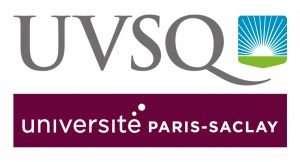 2) Analyse expérimentale 
de l’effet d’espacement intra-session
Expérience 1 - Résultats
Organisation massée populaire
Donne l’illusion d’une mémorisation plus importante
‹#›
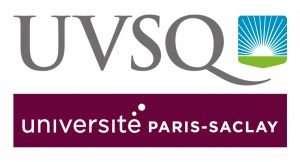 3) Analyse expérimentale des 
effets d’espacements intra-session et inter-session
Entre 2 séances de travail séparées de 24h
Expérience 2
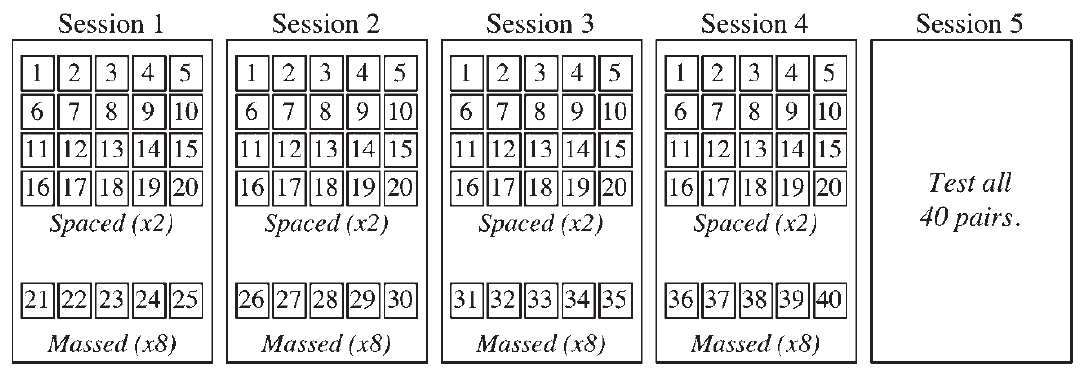 ‹#›
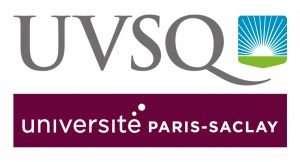 3) Analyse expérimentale des 
effets d’espacements intra-session et inter-session
Expérience 2
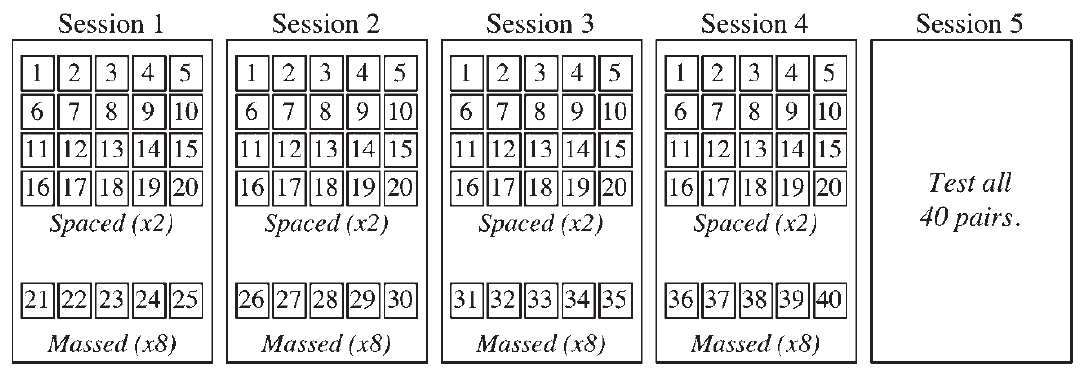 Condition espacée intra-session
20 flashcards
1 seul paquet
X 2 passages
19 cartes entre deux passages sur une même carte
Pendant la séance de travail
‹#›
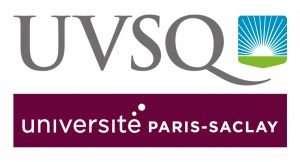 3) Analyse expérimentale des 
effets d’espacements intra-session et inter-session
Expérience 2
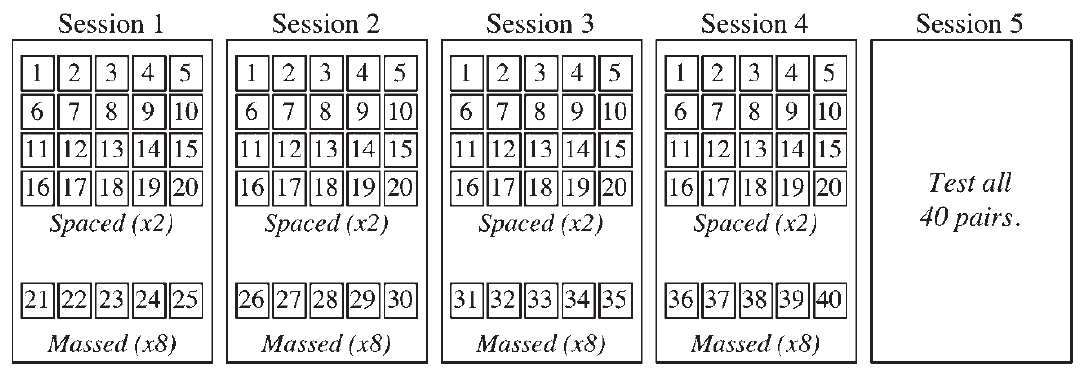 Condition espacée inter-session
20 flashcards
1 seul paquet
Sessions d’apprentissage espacées de 24h
Entre 2 séances de travail
‹#›
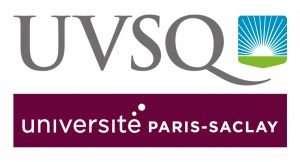 3) Analyse expérimentale des 
effets d’espacements intra-session et inter-session
Expérience 2
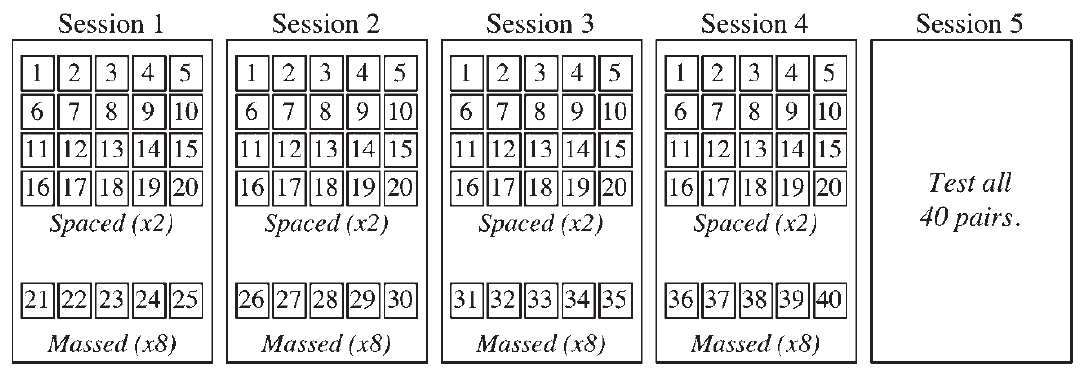 Condition massée
4 paquets de 5 flashcards
X 8 passages en une session
4 cartes entre deux passages sur une même carte
Un nouveau paquet chaque jour
Session de bachotage
‹#›
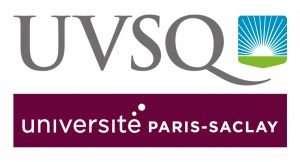 3) Analyse expérimentale des 
effets d’espacements intra-session et inter-session
Avant le test, chaque flash carte a été vue 8x
Expérience 2 - Résultats
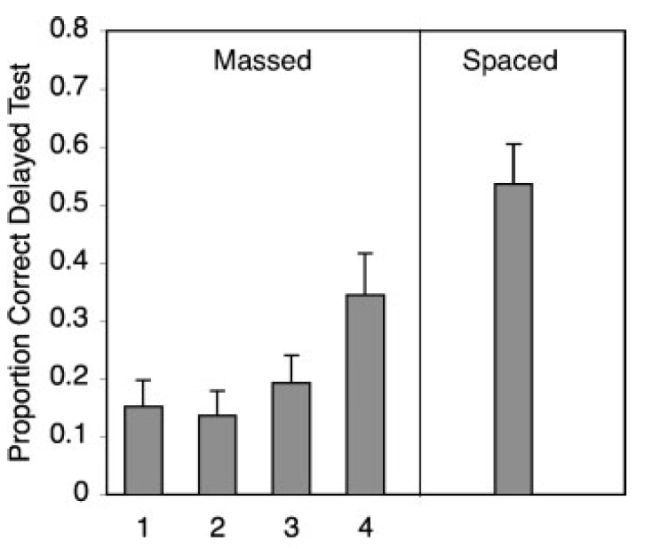 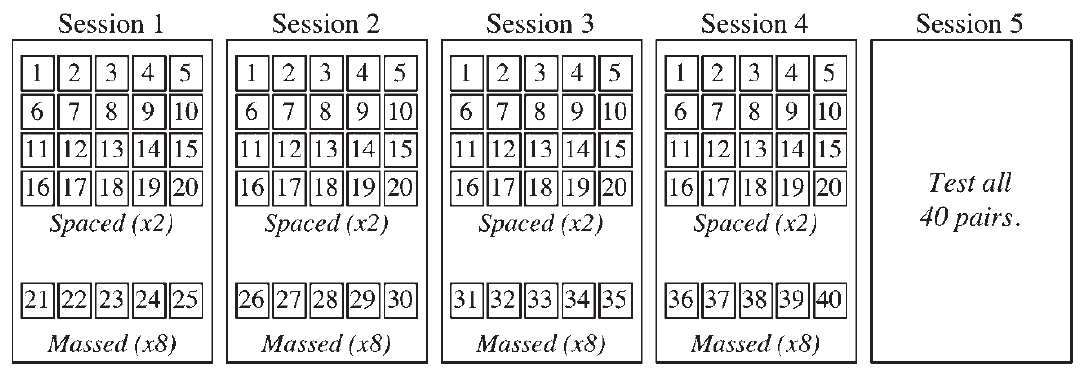 54 %
34 %
19 %
15 %
14 %
‹#›
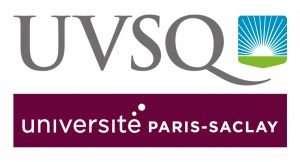 3) Analyse expérimentale des 
effets d’espacements intra-session et inter-session
Expérience 2 - Résultats
Meilleure mémorisation dans la condition espacée que dans la condition massée : 
Effet combiné de l’espacement intra-session et de l’espacement inter-session
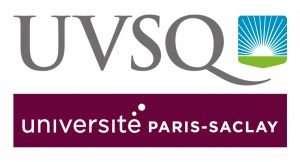 3) Analyse expérimentale des 
effets d’espacements intra-session et inter-session
Expérience 2 - Résultats
Les deux méthodes d’apprentissage prennent autant de temps
Organisation temporelle différente
‹#›
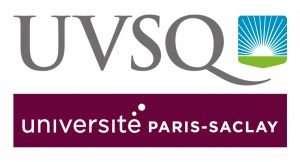 3) Analyse expérimentale des 
effets d’espacements intra-session et inter-session
Expérience 2 - Résultats
Organisation massée populaire
🡪 Donne l’illusion d’une mémorisation plus importante
(illusion tend à disparaitre en session 2, 3 et 4 où les deux conditions sont considérées comme égales)
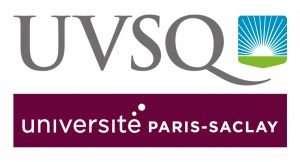 3) Analyse expérimentale des 
effets d’espacements intra-session et inter-session
Expérience 2 - Résultats
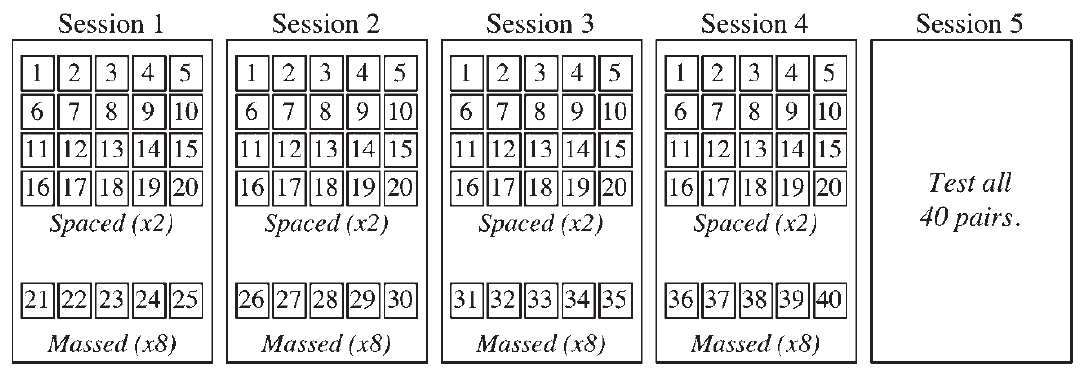 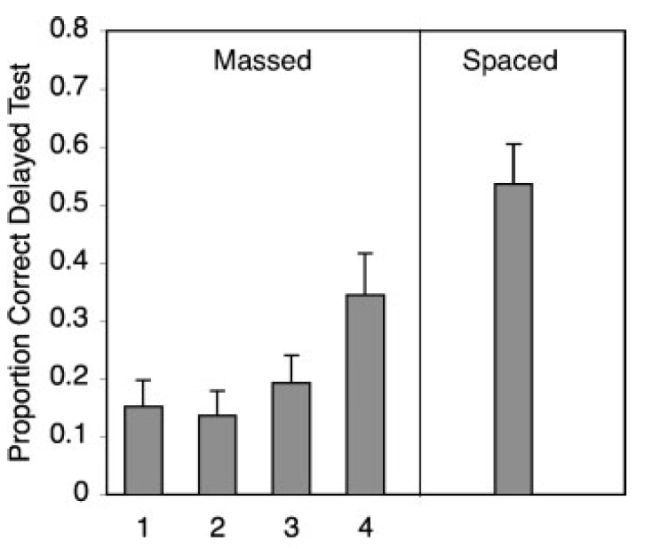 54 %
Bachotage moins efficace que l’apprentissage sur le long terme
34 %
19 %
15 %
14 %
‹#›
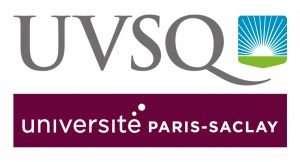 4) Impact des révisions
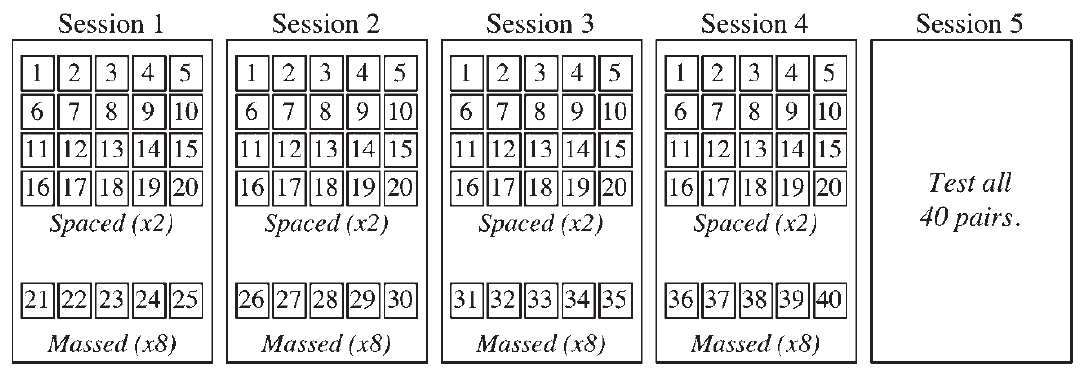 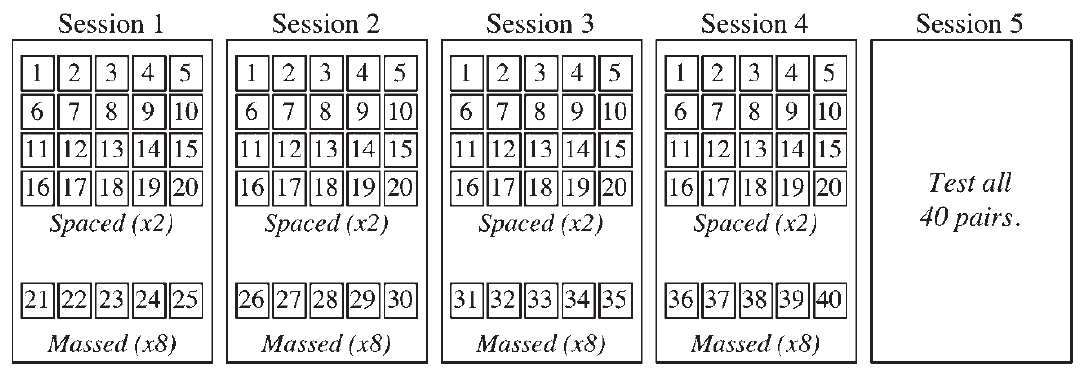 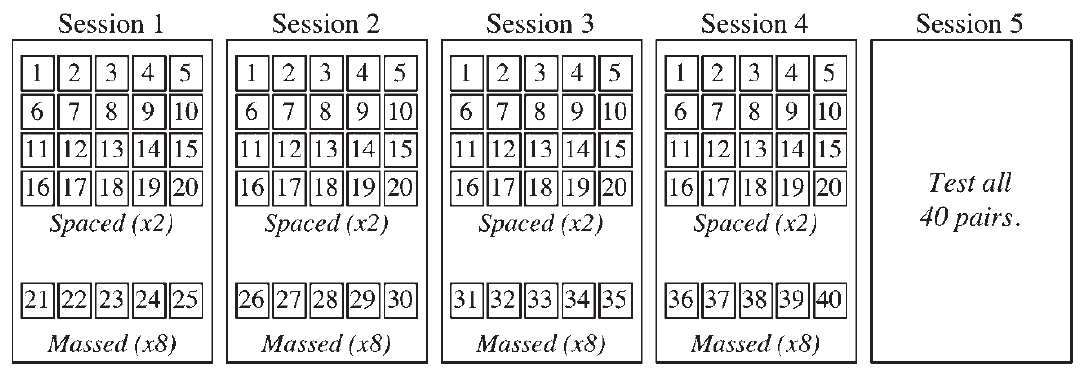 Expérience 3
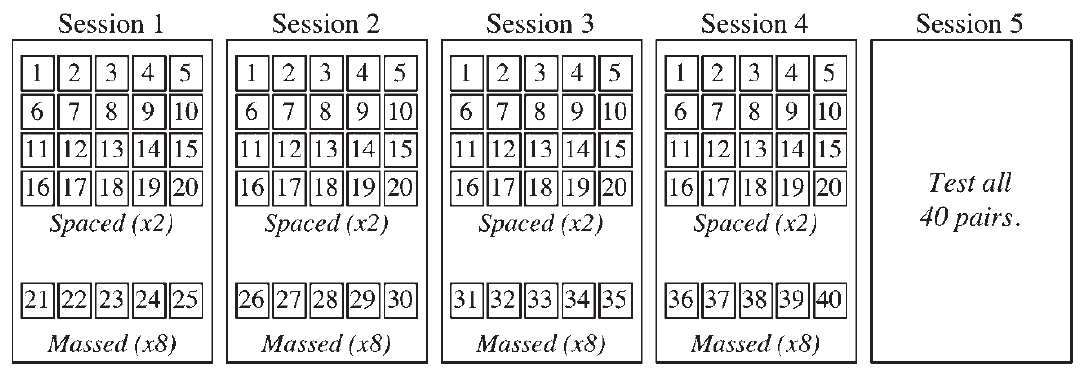 Révisions
2 x chaque
paquet
Mêmes conditions que pour l’expérience 2
Session en plus
‹#›
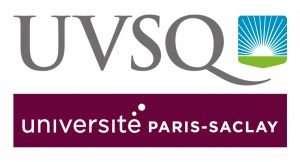 4) Impact des révisions
Expérience 3 – Résultats
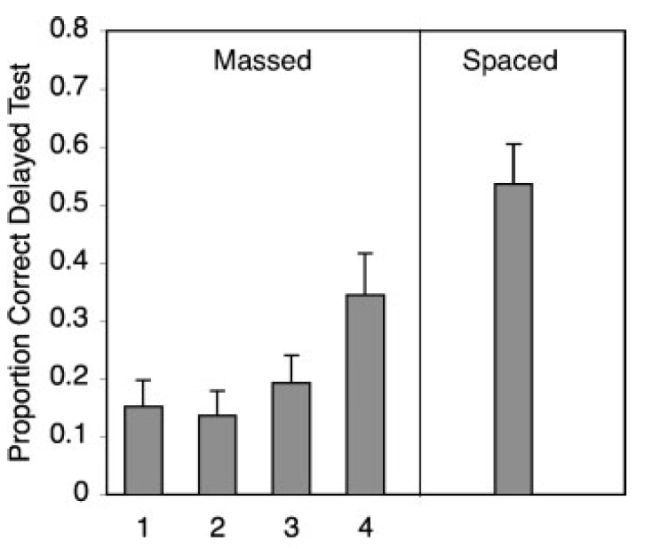 Moy 21 %
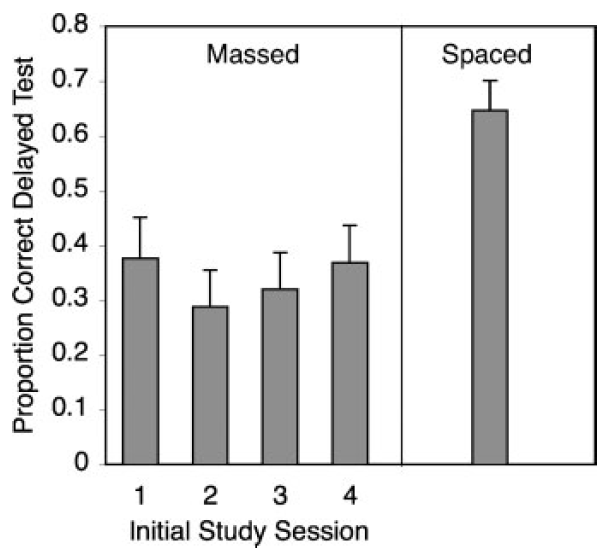 54 %
65 %
38 %
34 %
Rappel 
expérience 2
29 %
37 %
19 %
31 %
15 %
14 %
‹#›
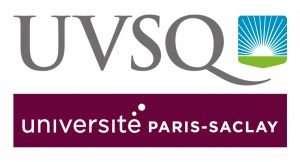 4) Impact des révisions
Expérience 3 – Résultats
Mêmes conclusions que précédemment
‹#›
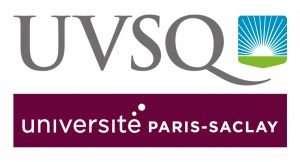 4) Impact des révisions
Expérience 3 – Résultats
Moy 34 %
Moy 21 %
Rappel 
expérience 2
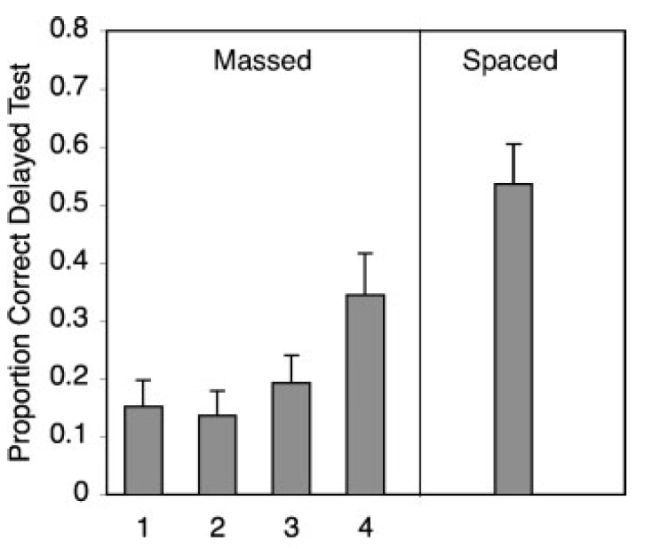 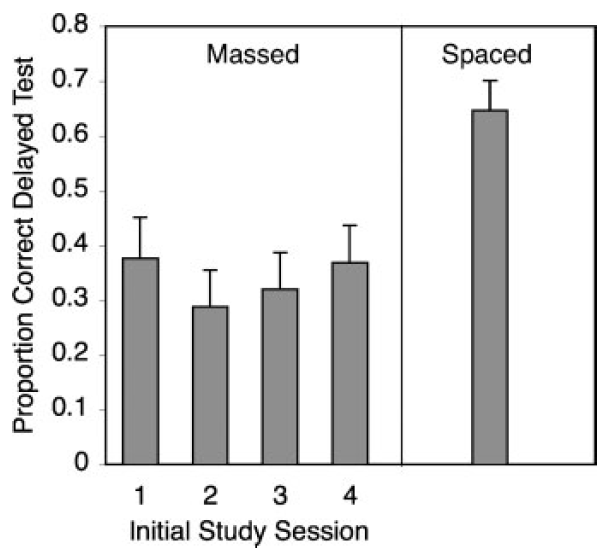 Une révision en fin de session d’apprentissage et avant l’examen permet d’augmenter la mémorisation, de manière identique quelque soit la condition d’apprentissage
(entre +11 et +13 % de bonnes réponses)

Sur les conditions massées, plus l’apprentissage s’est fait tôt, plus la révision à un impact important sur la mémorisation.
54 %
65 %
38 %
34 %
29 %
37 %
19 %
31 %
15 %
14 %
‹#›
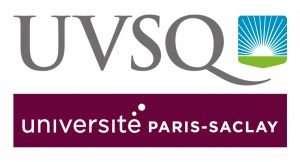 5) Conclusion
Les effets d’espacement intra-session et inter-session permettent de favoriser la mémorisation.

Le bachotage est moins efficace que l’espacement.

La révision permet d’améliorer la mémorisation
 

Explication de l’effet d’espacement

Variabilité contextuelle (divers contextes d’apprentissage)

Effet de diminution de l’effort dans la condition massée (moins d’attention aux éléments familiers + taches secondaires favorisées)

- Accessibilité de la mémoire (plus l’information est difficile d’accès, meilleure est la re-mémorisation).
‹#›
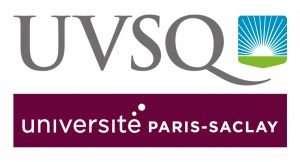 5) Conclusion
Pourquoi les apprenants préfèrent le massé plutôt que l’espacement ?


Confusion entre fluidité de récupération à court terme et apprentissage à long terme  :
Maximisation de l’apprentissage si engagement dans un traitement actif de l’information (défis).


L’impression de fin de la première session :
Une fois que les apprenants ont trouvé une technique d’étude, qui selon eux fonctionne, ils choisissent rarement d’expérimenter d’autres techniques d’étude.
‹#›
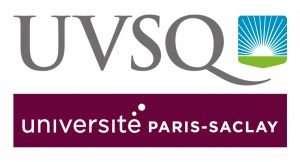 5) Conclusion
Quelques conseils pour mémoriser sur le long terme

Ne pas retirer des flashcards que vous pensez connaître d’un paquet car :
diminue la taille du paquet (espacement intra-session) 
la carte n’est souvent pas réellement mémorisée (fluidité vs mémorisation).


Augmenter progressivement :
l’espacement intra-session : rajouter des éléments à mémoriser
l’espacement inter-session : augmenter le temps entre deux études
‹#›